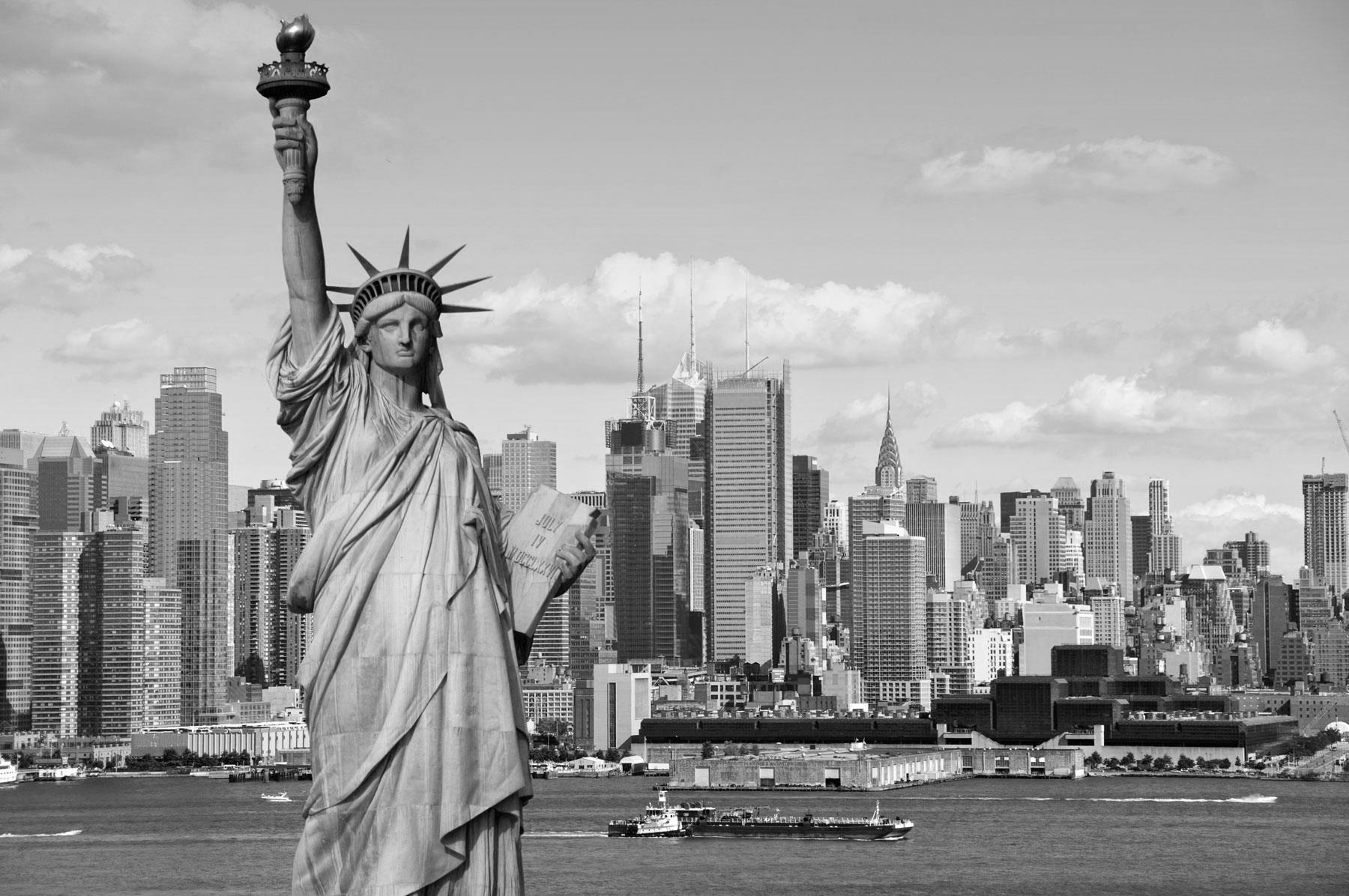 NEW YORK
07/07/2014-14/07/2014
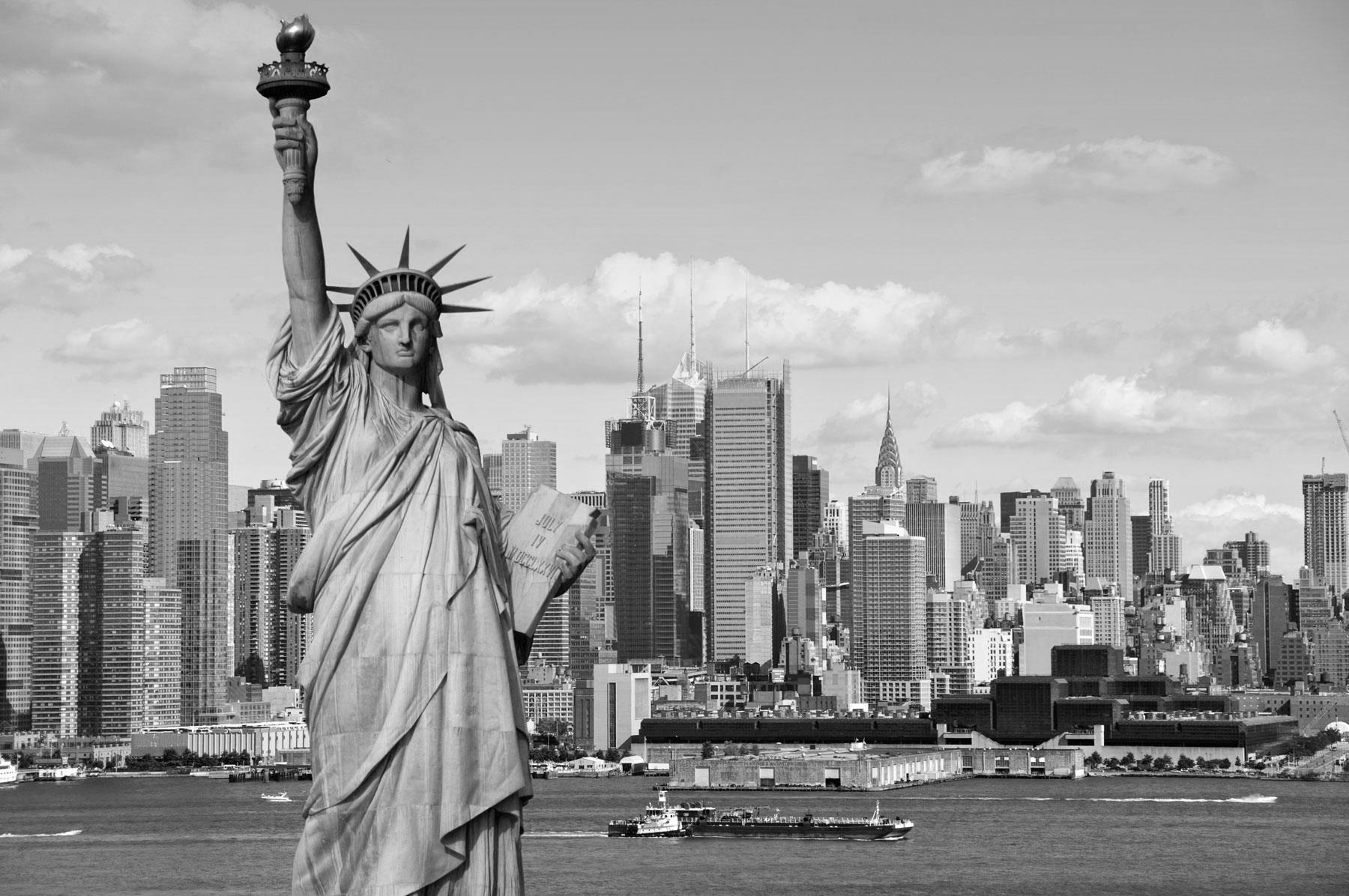 New york
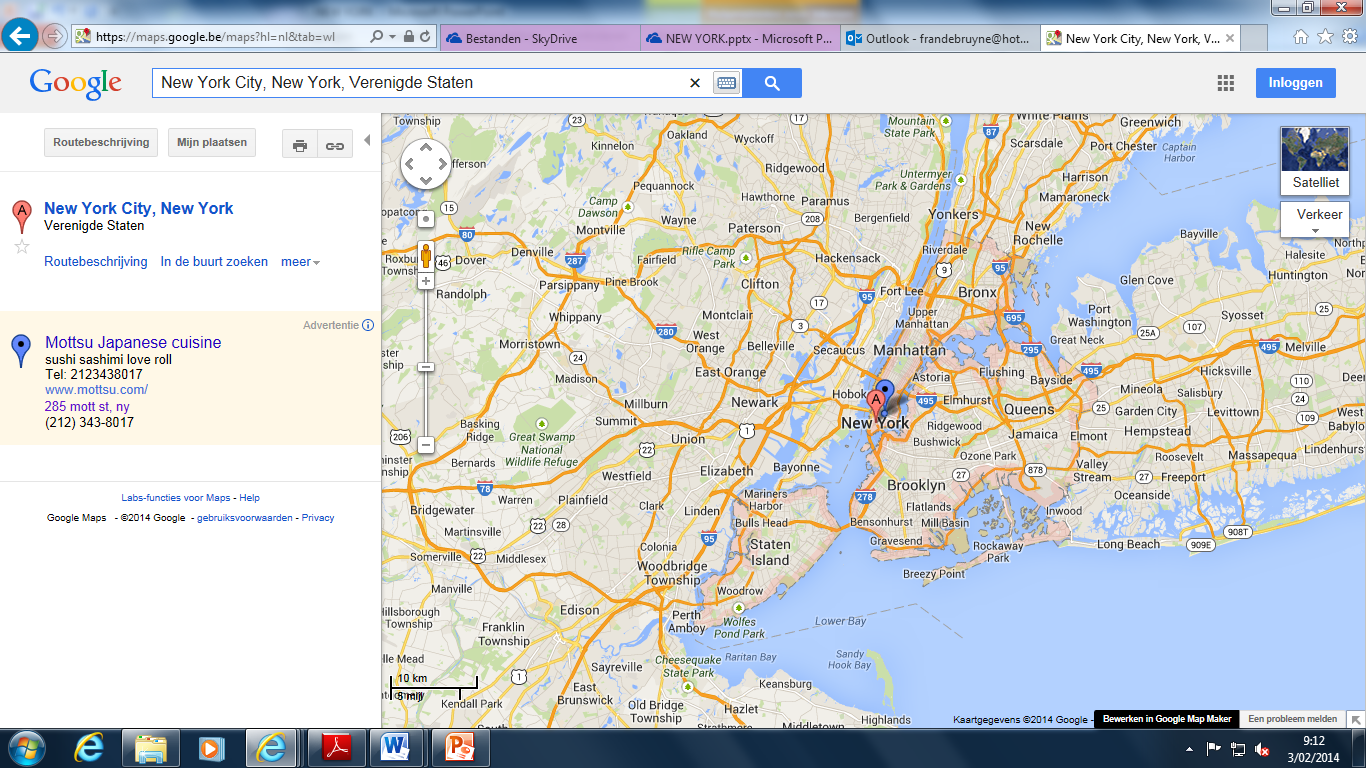 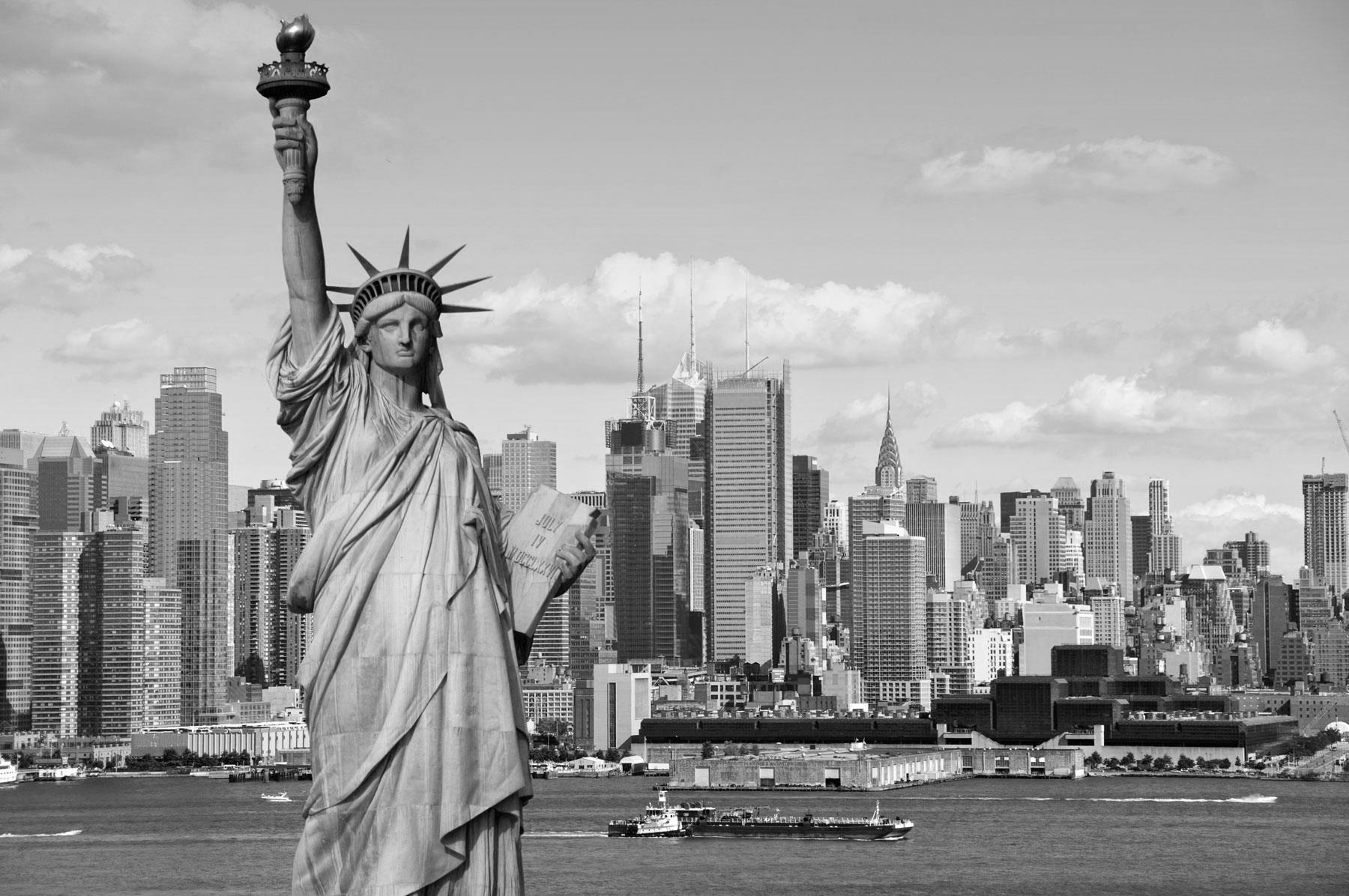 Ons hotel
Wellington Hotel New York
3 sterren
Ontbijt
Gratis Wi-fi
Dicht bij vele monumenten en bekende plaatsen
Combo met vlucht: 2917,74 euro voor 3 personen
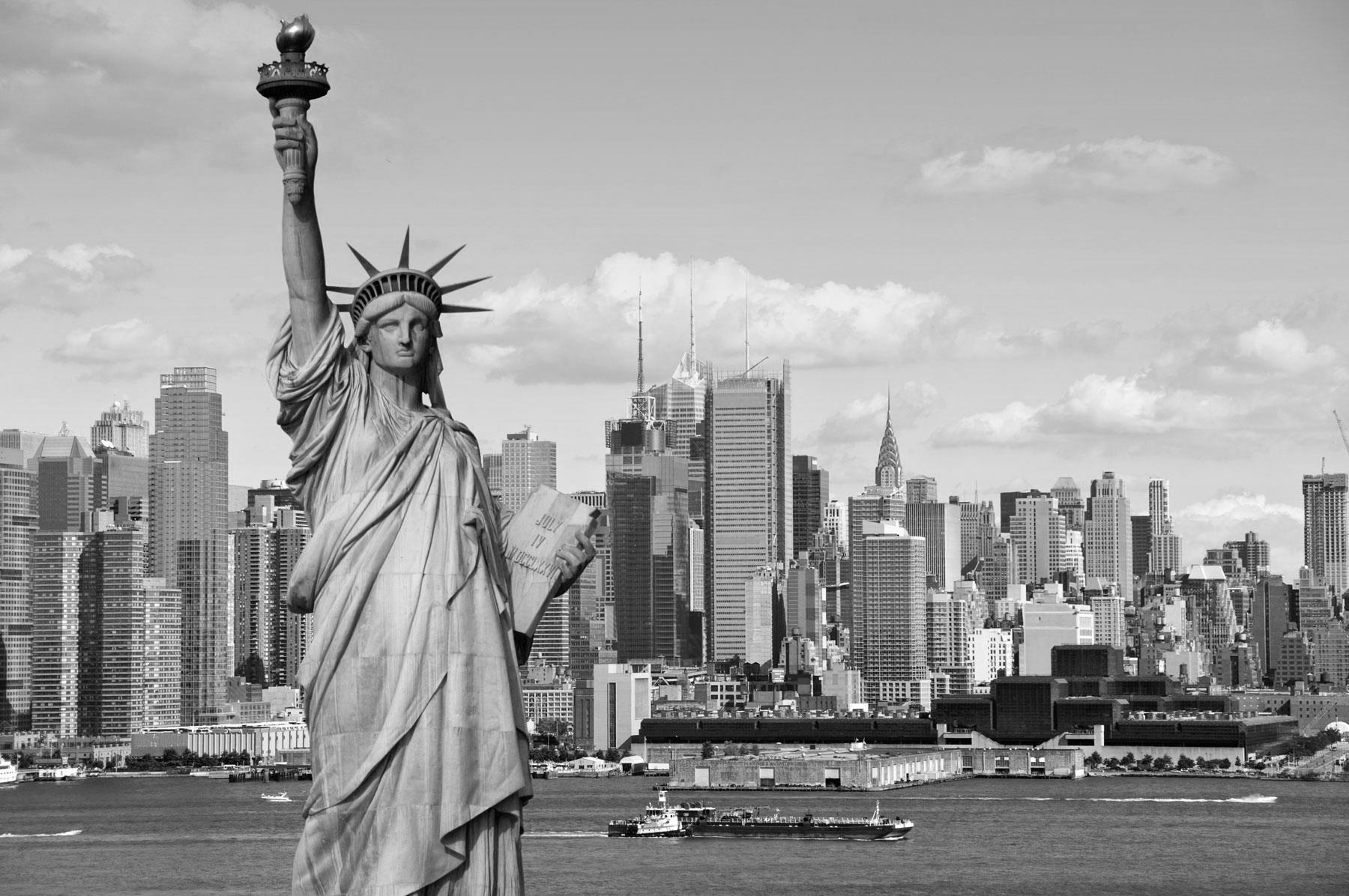 Ons hotel
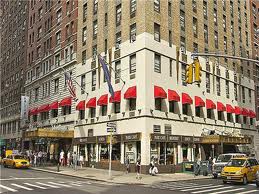 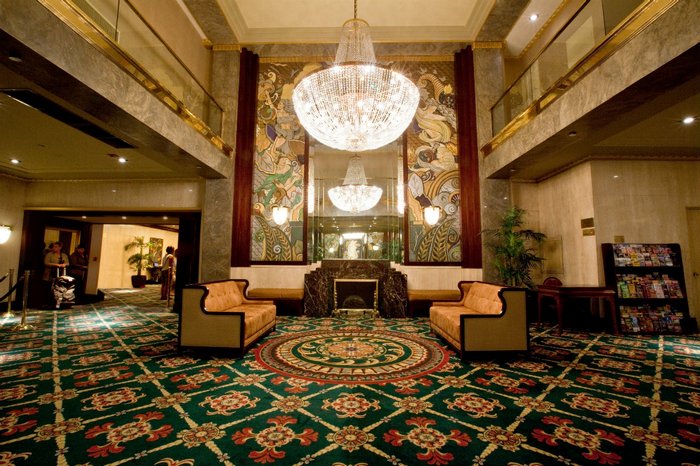 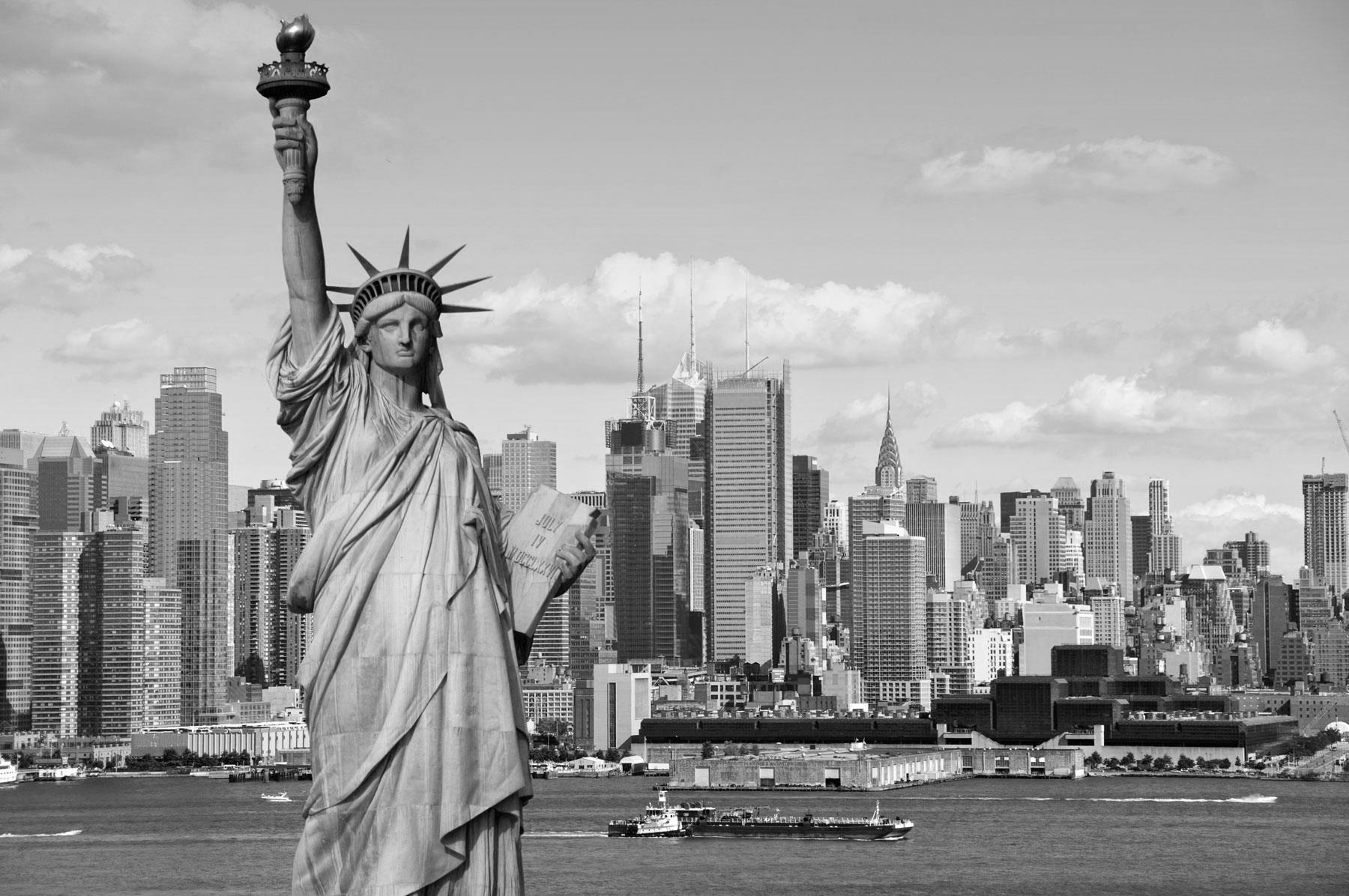 Onze vluchten
Jet airways
Retour
Heenvlucht: maaltijd, lunch en snack inbegrepen
Terugvlucht: maaltijd, diner en ontbijt inbegrepen
Prijs: zie dia hotel
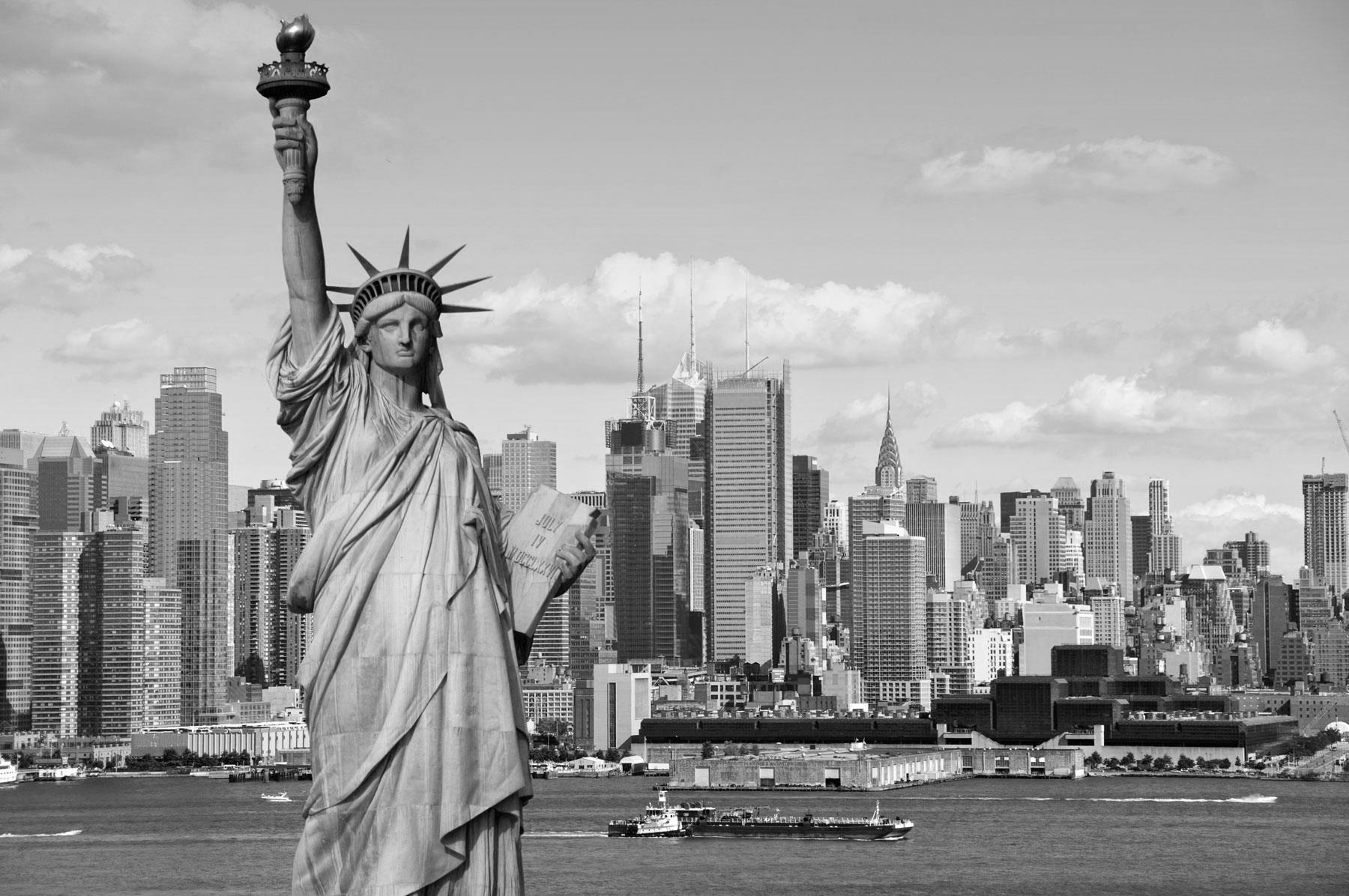 Visums, paspoorten en inentingen
Geen visum nodig voor verblijf korter dan 9 weken
Europees paspoort nodig: dit kost 71 euro 
Vaccinaties niet verplicht
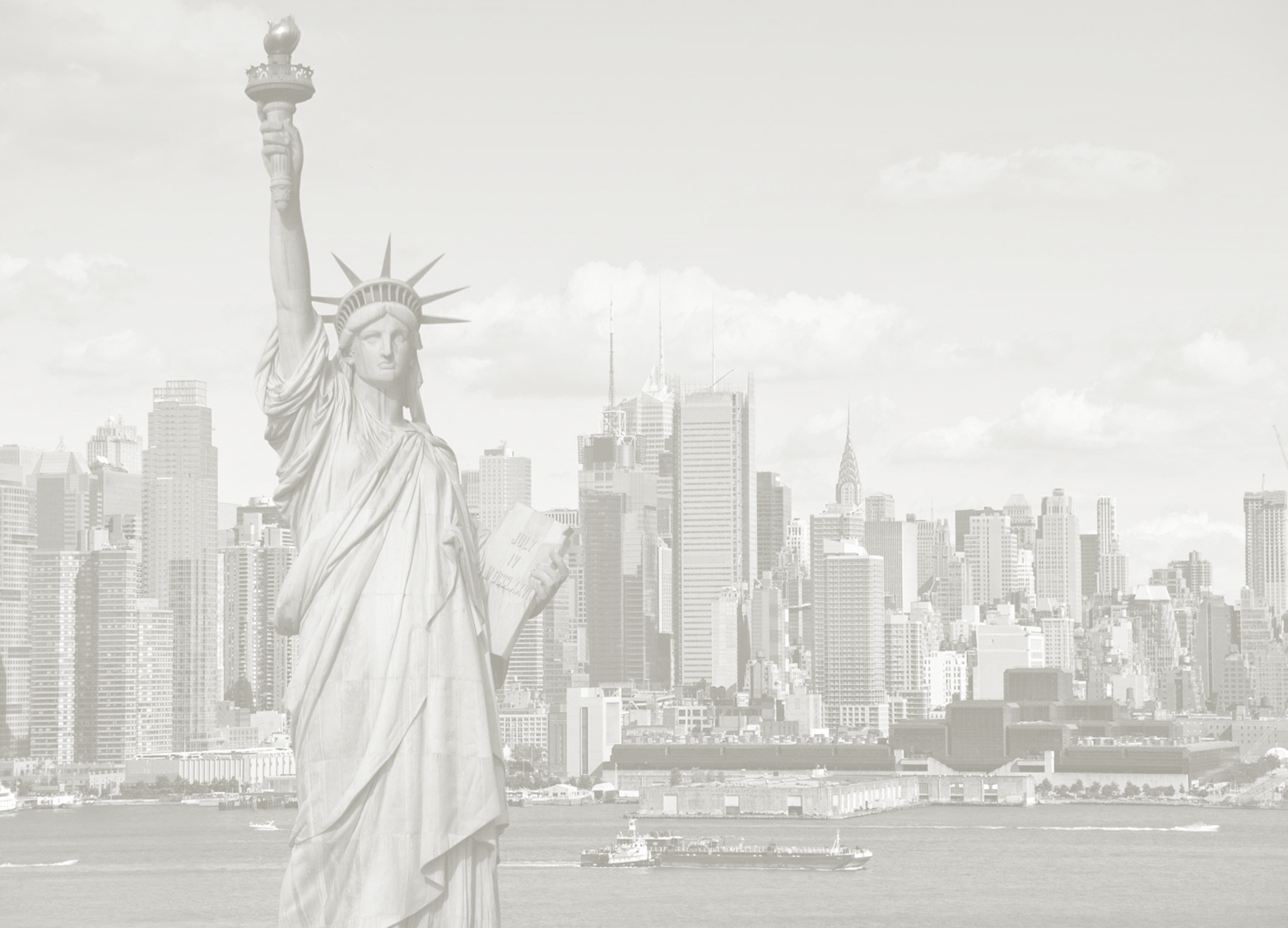 Onze activiteiten
NY City Pass -> mogelijkheid om  verschillende activiteiten te doen:
Empire State Building
Metropolitan Museum of Art
American Museum of Natural History
Museum of Modern Art (MoMA)
Statue of Liberty & Ellis Island
Guggenheim Museum
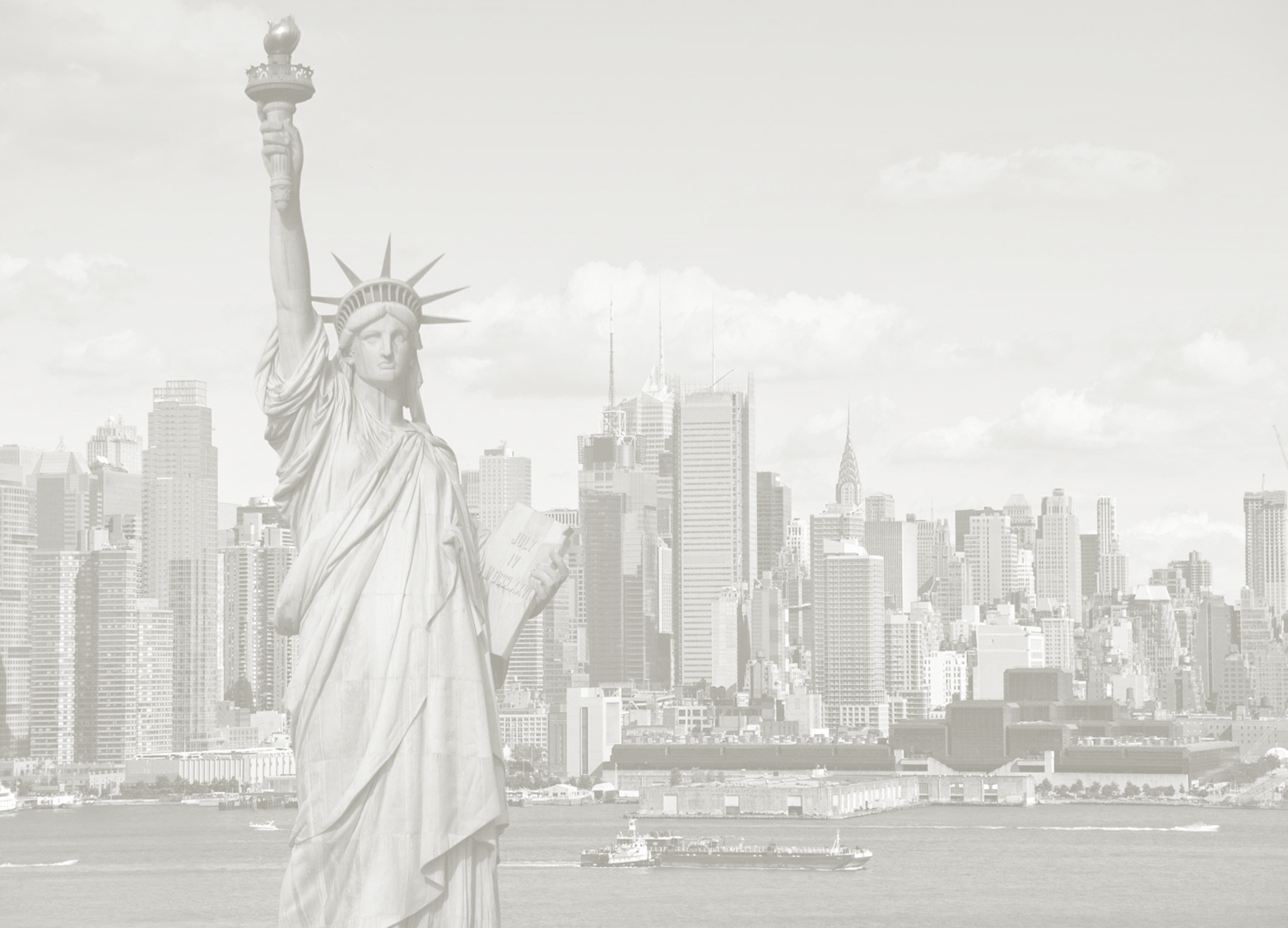 Onze activiteiten
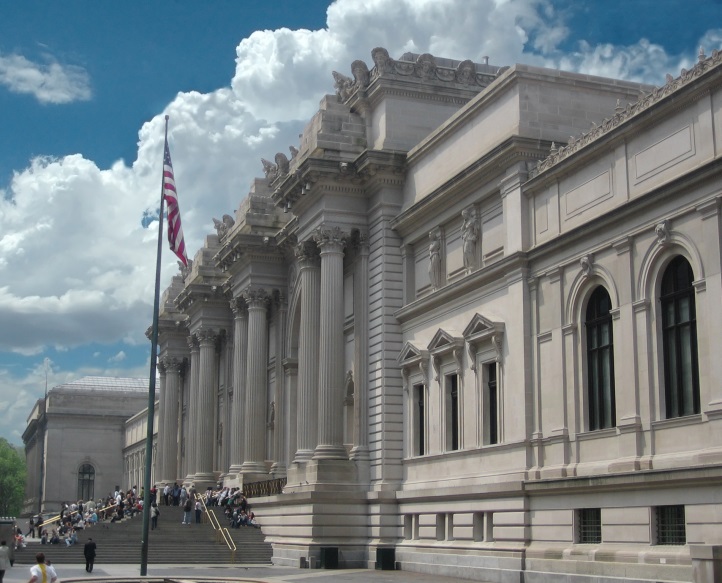 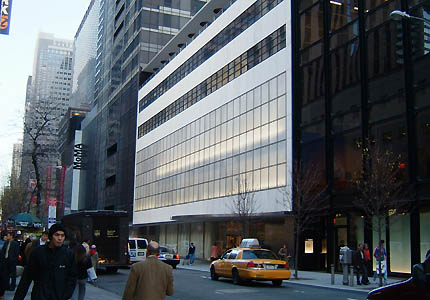 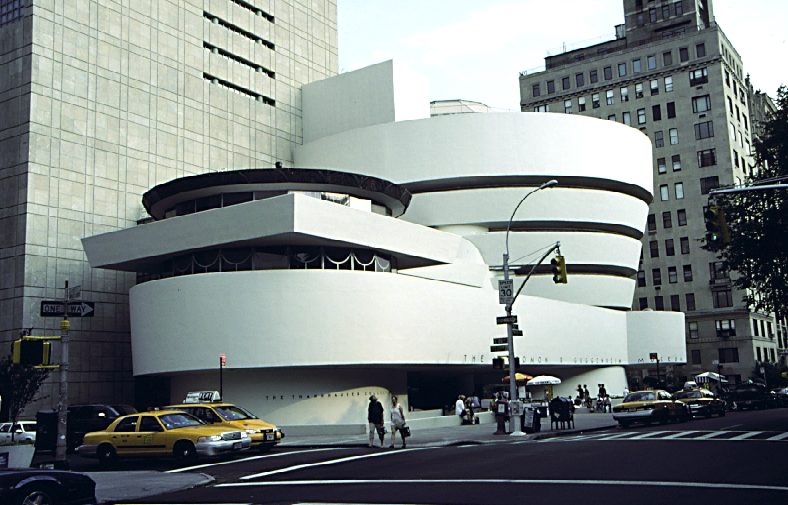 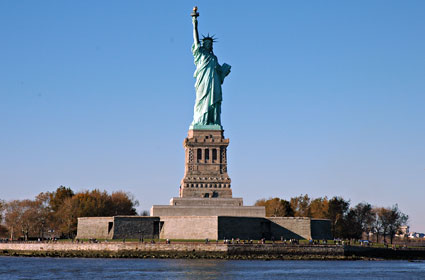 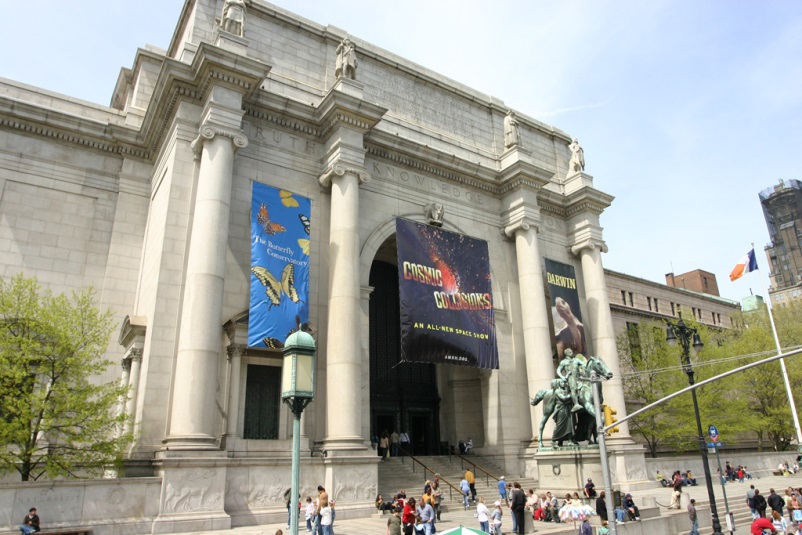 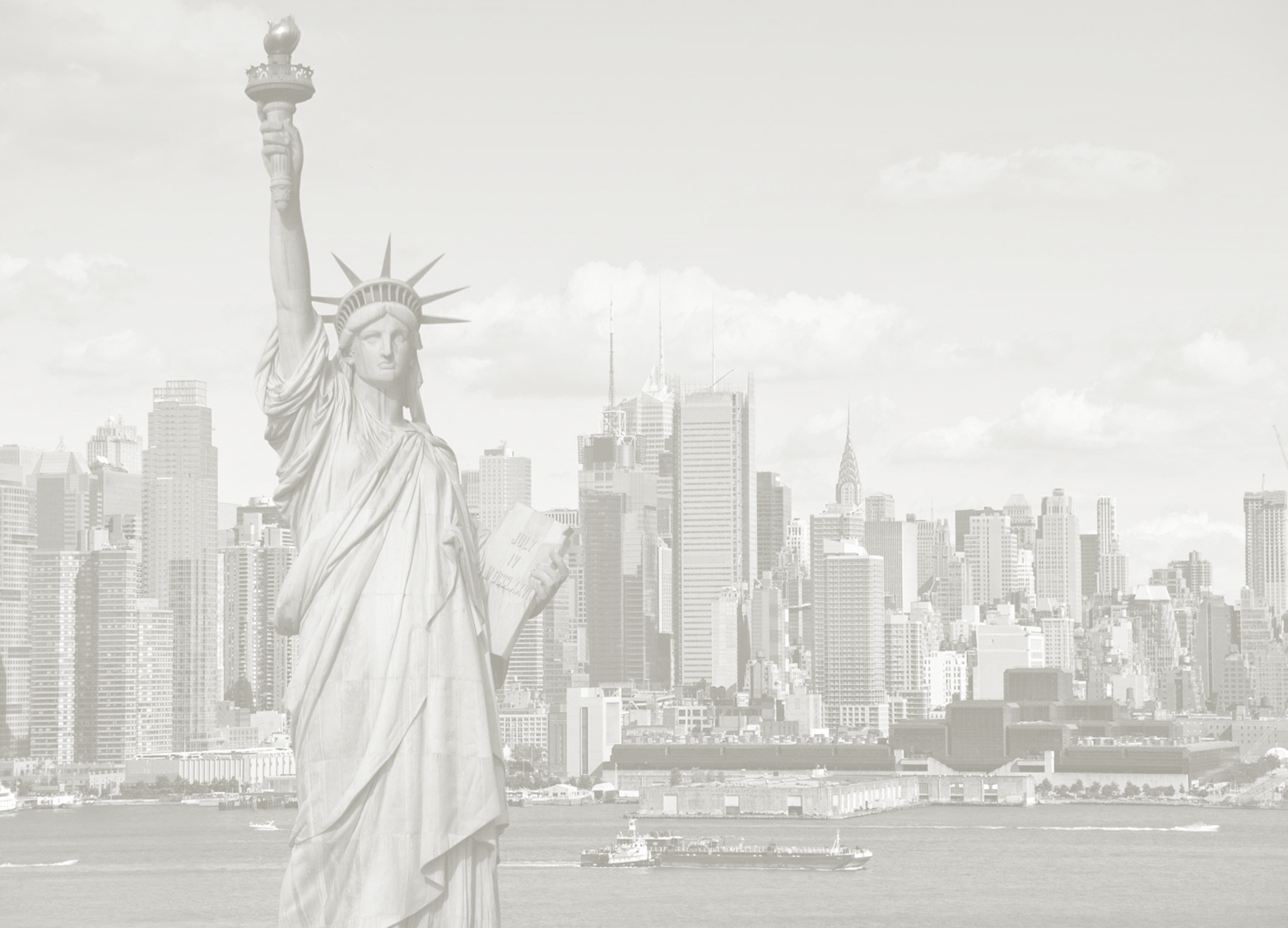 Onze activiteiten
Activiteiten zonder city pass:
Times Square
Central Park
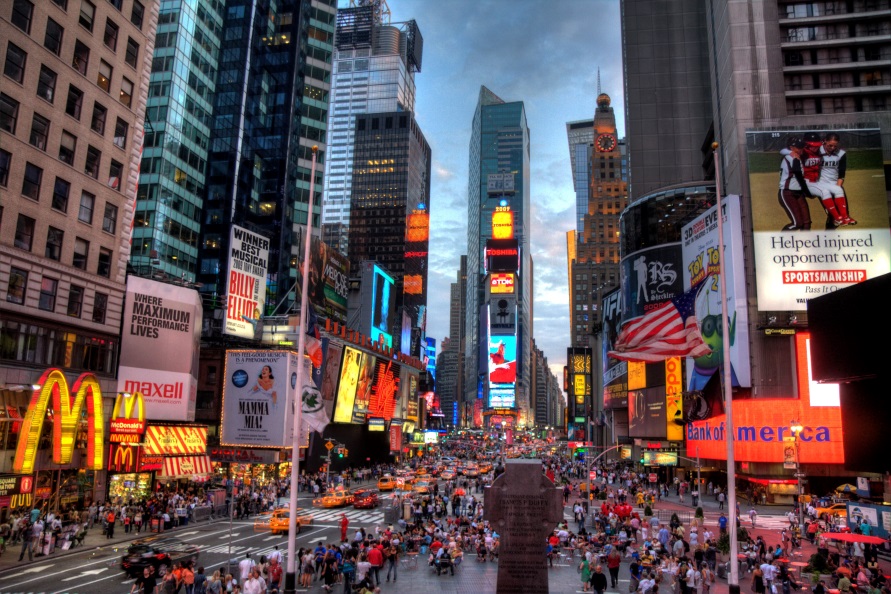 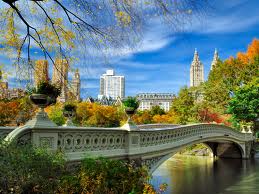 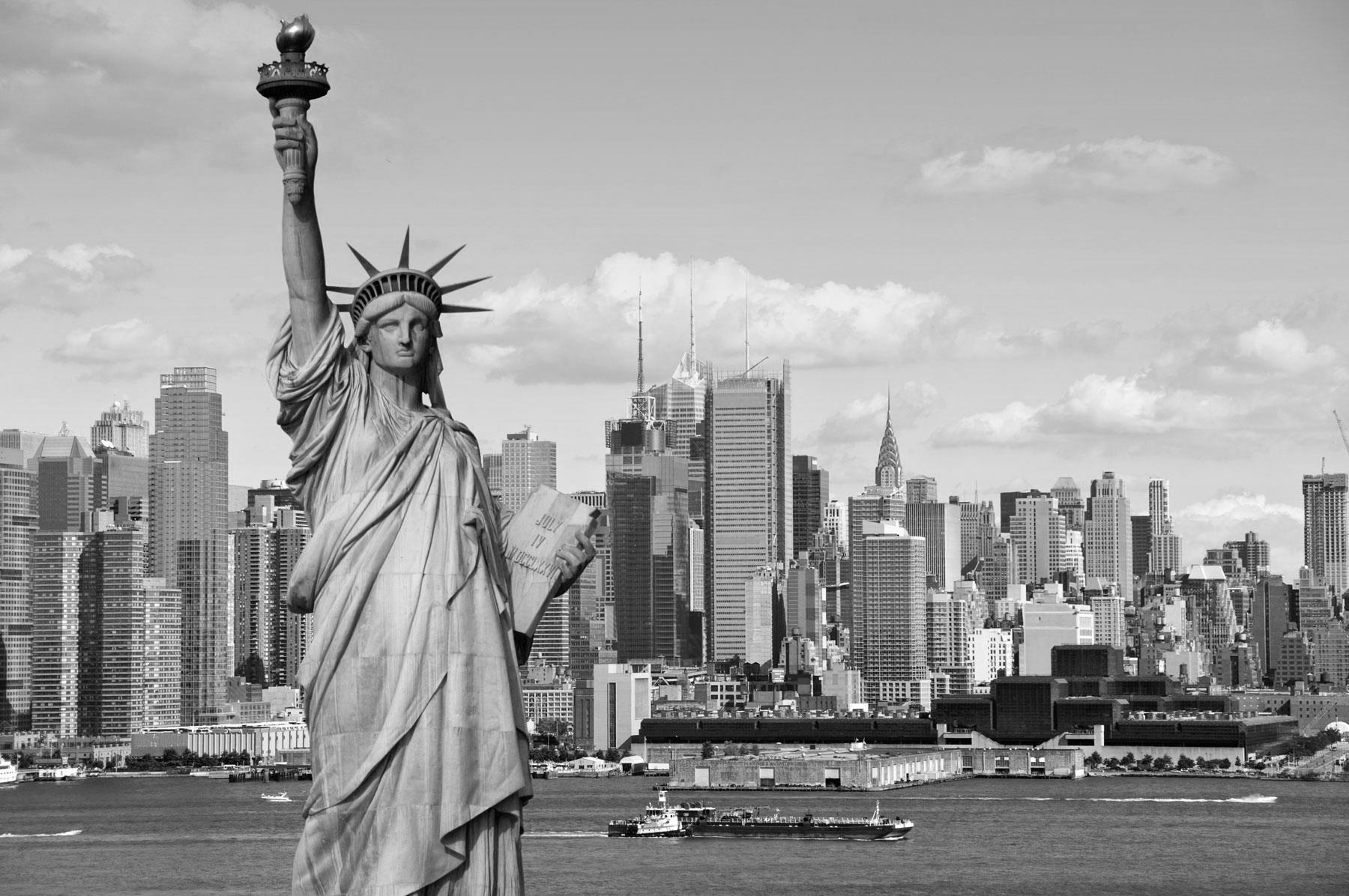 See you there!